La música
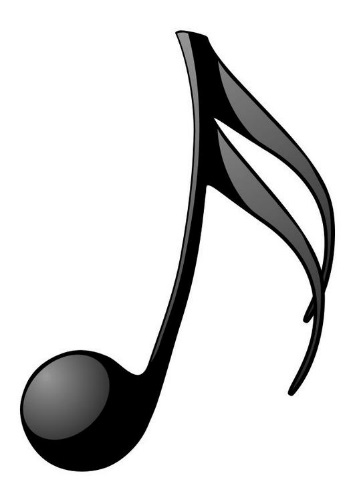 ¿Qué tipo de música es?
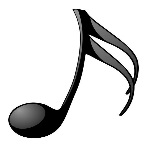 Es la música pop
Es la música jazz
Es la música clásica
Es la música reggae
¿Qué tipo de música es?
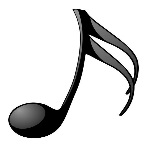 Es la música pop
Es la música jazz
Es la música clásica
Es la música reggae
¿Qué tipo de música es?
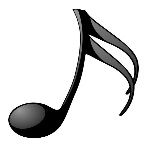 Es la música pop
Es la música jazz
Es la música clásica
Es la música reggae
¿Qué tipo de música es?
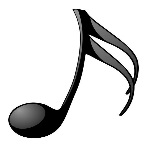 Es la música pop
Es la música jazz
Es la música clásica
Es la música reggae